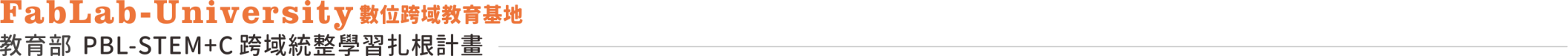 大綱
1.情境主題及目的教學引導

2.情境分析及情境流程圖教學引導

3.情境流程圖 vs 程式流程圖(學生填空用)教學引導 

4.情境流程圖 vs 程式流程圖(教師用)

5.程式流程圖 vs 積木程式堆疊教學引導

6.評量與延伸學習
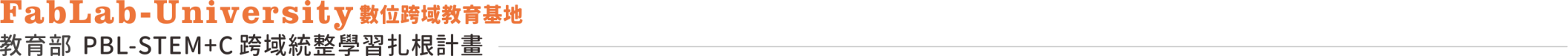 情境主題及目的教學引導
(1) 情境主題：
(2) 情境目的：
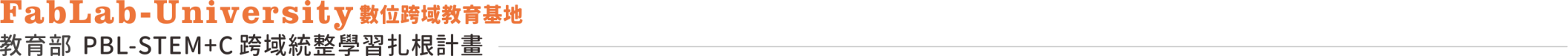 情境分析及情境流程圖教學引導
(3) 情境分析：
(4) 情境流程圖:
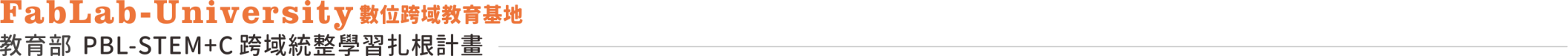 情境流程圖 vs 程式流程圖(學生填空用)教學引導
(4) 情境流程圖:
(5) 程式流程圖
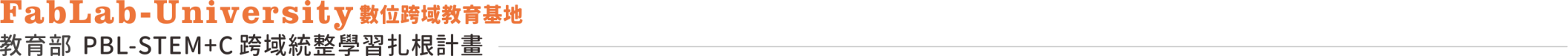 情境流程圖 vs 程式流程圖(教師用)
(4) 情境流程圖:
(5) 程式流程圖
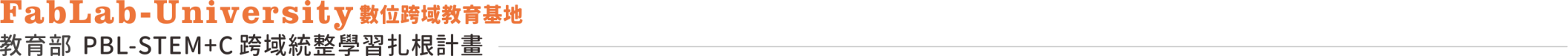 程式流程圖 vs 積木程式堆疊教學引導
(5) 程式流程圖
(6) 積木程式堆疊
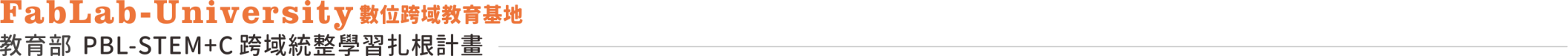 評量與延伸學習
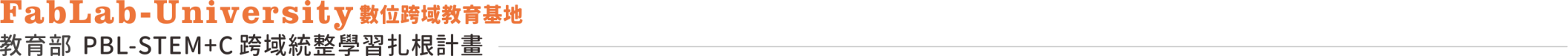